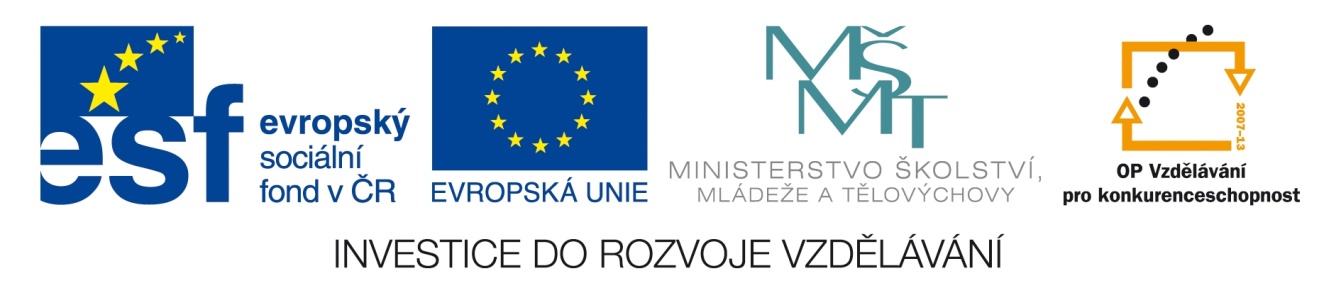 Registrační číslo projektu: CZ.1.07/1.1.38/02.0025
Název projektu: Modernizace výuky na ZŠ Slušovice, Fryšták, Kašava a Velehrad
Tento projekt je spolufinancován z Evropského sociálního fondu a státního rozpočtu České republiky.
Česká republika Průmysl – odvětví Z_109_Česká_republika_Průmysl_odvětví
Autor: Mgr. Miluše Šafářová

Škola: Základní škola Fryšták, okres Zlín, příspěvková organizace
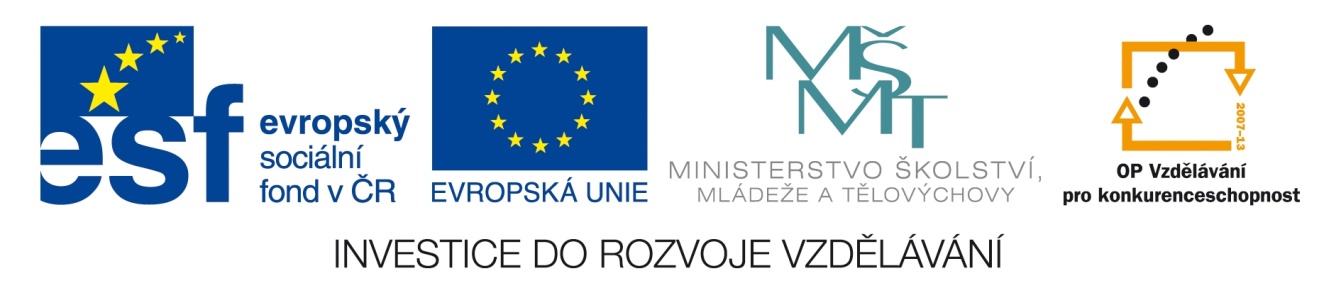 Anotace:
Digitální učební materiál je určen pro seznámení žáků s rozdělením        průmyslu ČR podle mezinárodní klasifikace průmyslových odvětví.
Materiál rozvíjí nové znalosti a procvičuje vědomosti z nižších ročníků. 
Je určen pro předmět zeměpis, 8. ročník.
Tento materiál vznikl jako doplňující materiál k učebnici: Zeměpis naší 	vlasti: Učebnice zeměpisu pro základní školy a víceletá gymnázia pro 	8. nebo 9. ročník. Praha: Nakladatelství České geografické společnosti, 	s. r. o., 2009. ISBN 978-80-86034-85-0
Odvětví průmyslu České republiky
Součástí přechodu k tržnímu hospodářství bylo přijetí 
mezinárodní klasifikace průmyslových odvětví podle OSN.
Rozlišujeme 3 základní skupiny odvětví (dříve 20).
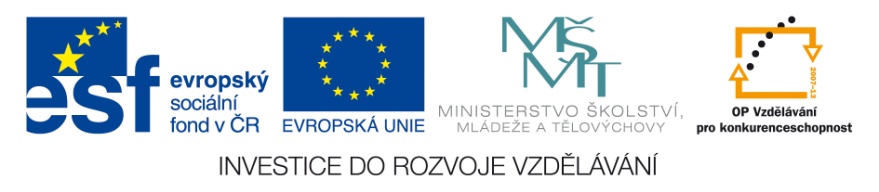 Těžba a zpracování nerostných surovin
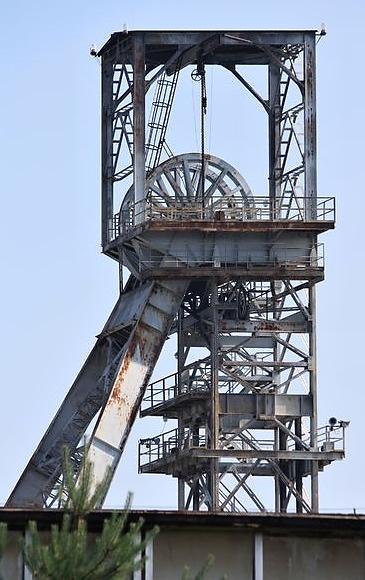 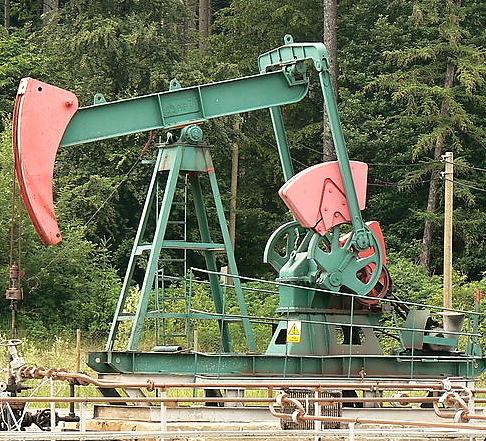 Těžební průmysl klesá, snižuje se těžba surovin.
Těžba ropy na Hodonínsku
Těžba uhlí
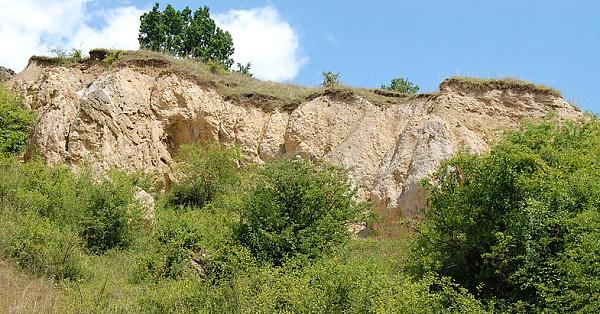 Kaolin na Karlovarsku (k výrobě porcelánu)
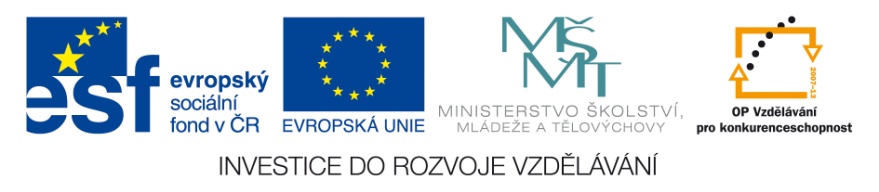 Výroba a rozvod elektřiny, tepla, plynu a vody
Energetické zdroje dělíme na
Neobnovitelné (uhlí, ropa, zemní plyn, uran)
Obnovitelné (voda, vítr, slunce, biomasa)
Dalešice – vodní elektrárna
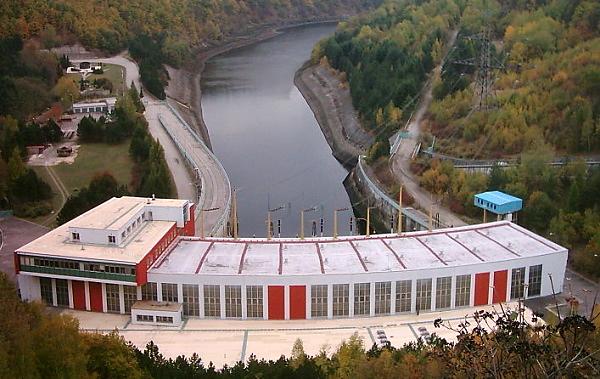 Dukovany – jaderná elektrárna
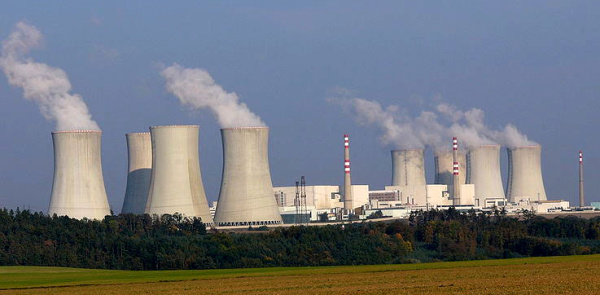 Výroba elektřiny (r. 2005):
Tepelné elektrárny 66 %
Jaderné elektrárny 30 %
Vodní elektrárny do 3,7 %
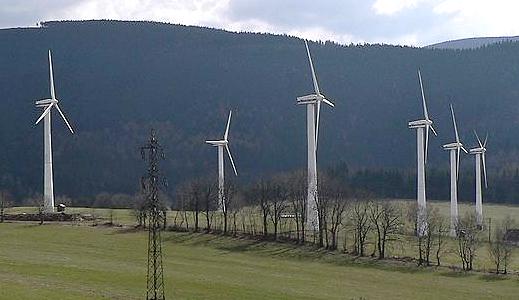 Hlavní zdroje energie v ČR: 
černé, hnědé uhlí kryjí 54 % potřeby, 
ropa a zemní plyn kryjí 20 % potřeby
Větrná elektrárna - Jesenicko
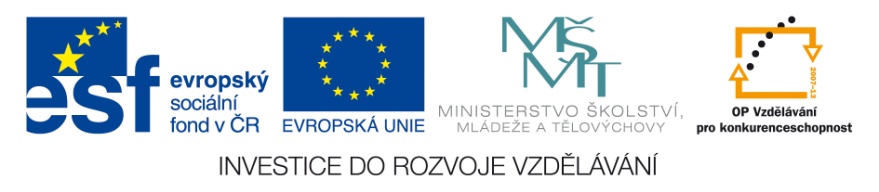 Zpracovatelský průmysl
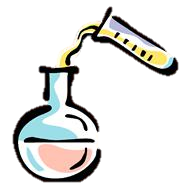 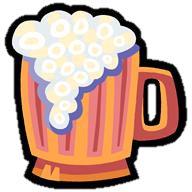 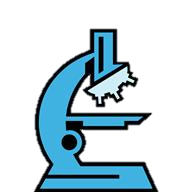 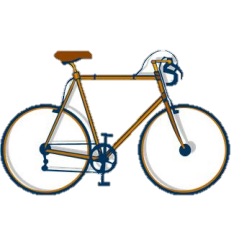 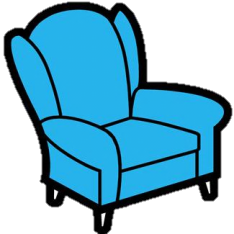 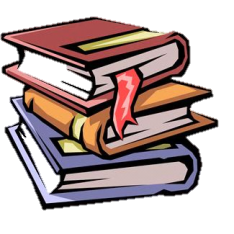 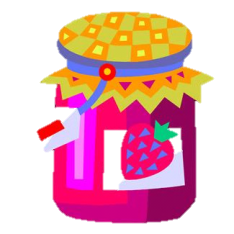 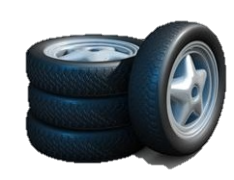 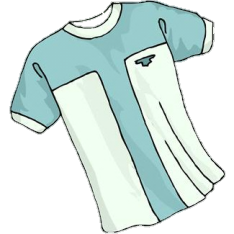 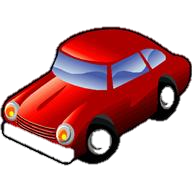 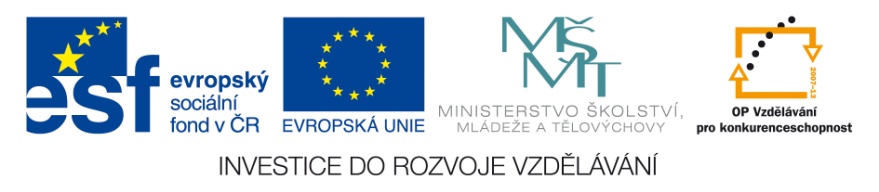 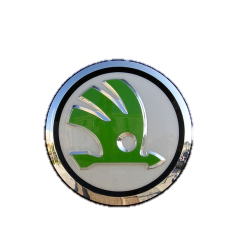 Zpracovatelský průmysl
Nejrozsáhlejší skupina, tvoří 80-90 % průmyslové výroby i zaměstnanosti.
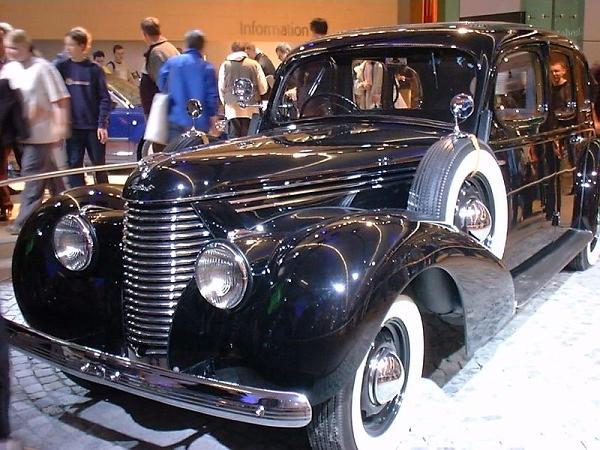 Superb 1934
V ČR dominuje odvětví, s tímto průmyslem:
Strojírenský průmysl(výroba strojů, investičních zařízení)
Elektrotechnický 
Elektronický
Dopravních prostředků (výroba lokomotiv, vagónů, aut, letadel
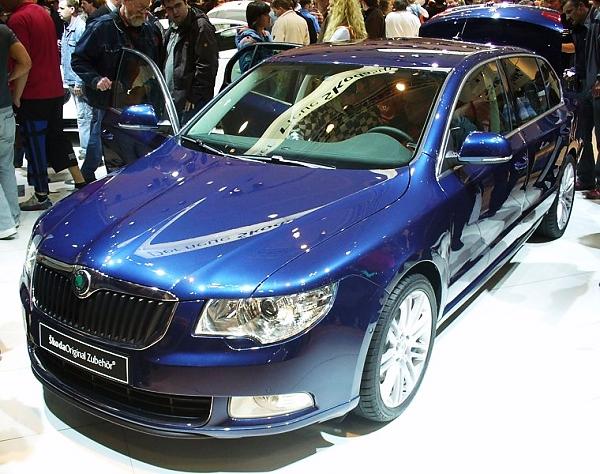 Superb II 2009
Výroba je soustředěna do velkých měst:  Plzeň, Praha, Brno, Hradec Králové, Olomouc, Pardubice…
Největším rozvojem prošla automobilka v Mladé Boleslavi
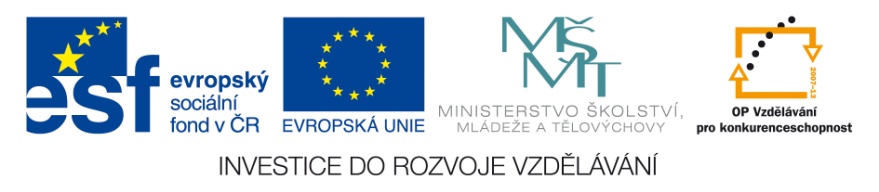 Zpracovatelský průmysl
Další významná odvětví 
Hutnictví železa a neželezných kovů velké tradice, přes značný pokles výroby zaujímá významné místo (Ostravsko - Vítkovice, Třinec, Bohumín, Frýdek-Místek, Plzeň)
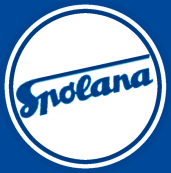 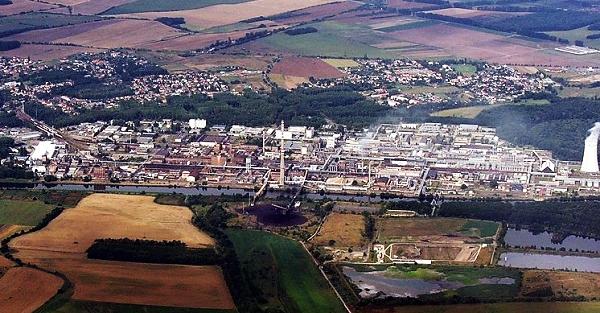 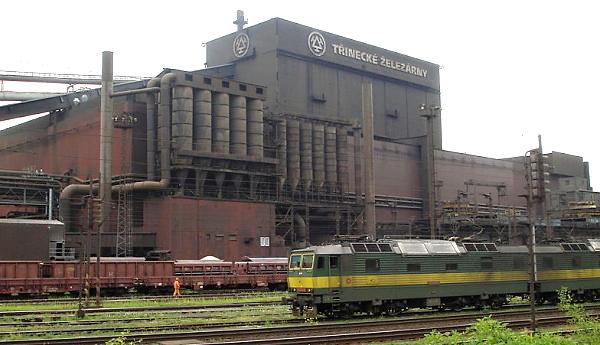 Neratovice
Třinecké železárny
Petrochemický, chemický, farmaceutický, gumárenský a plastikářský  restrukturalizace, zaměření na kvalitu a nové technologie (severní Čechy - Litvínov, Ústí n/L, Lovosice), (střední Čechy – Neratovice, Rakovník, Kralupy n/V, Pardubicko), (severní Morava – Valašské Meziříčí, Komárov)
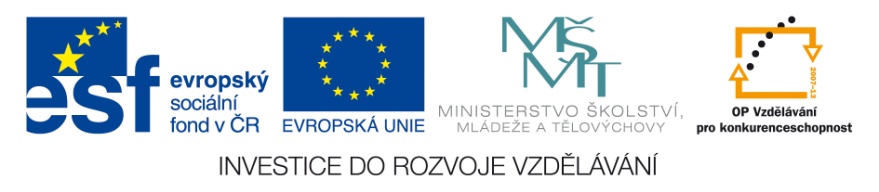 Zpracovatelský průmysl
Další významná odvětví 
Textilní a oděvní průmysl 
po mírném úpadku (konkurence ze zahraničí) stále patří mezi největší (severní a severovýchodní Čechy, severní Morava, Praha, Brno)
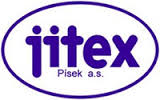 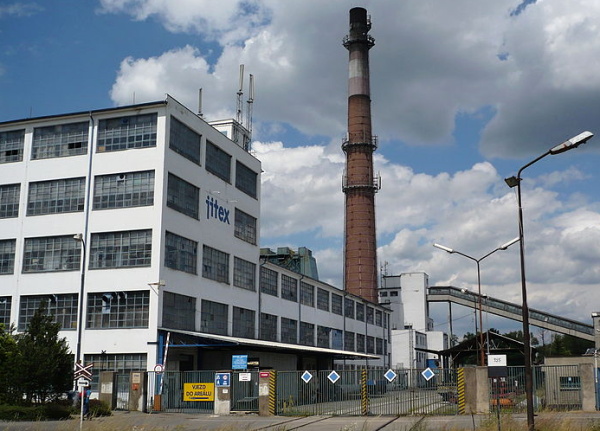 Písek
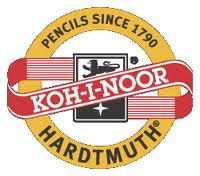 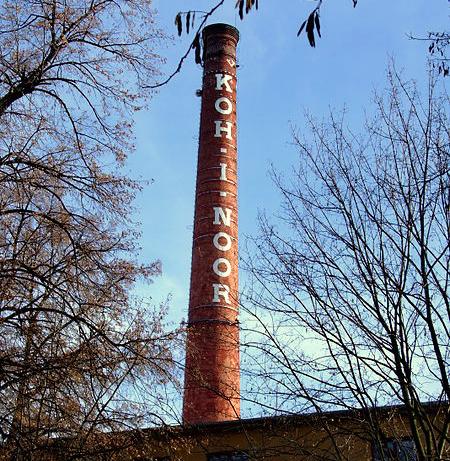 České Budějovice
Průmysl dřevozpracující a nábytkářský
tradiční odvětví, vlastní surovinová základna (po celém území ČR, hlavně severní a jižní Morava, jižní Čechy)
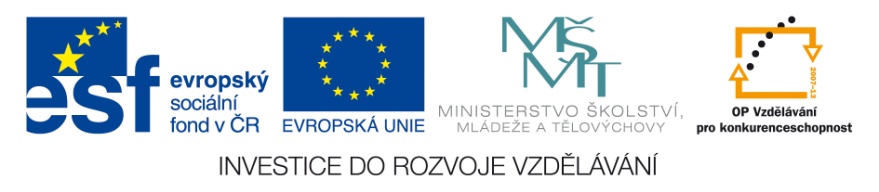 Zpracovatelský průmysl
Další významná odvětví 
Průmysl skla, keramiky, porcelánu  a stavebních hmot
tradiční odvětví, vlastní surovinová základna 
(výroba cementu a vápna – Hranice, Beroun, sklářství – Karlovy Vary, Nový Bor aj., výroba keramiky Rakovník…)
Sušice
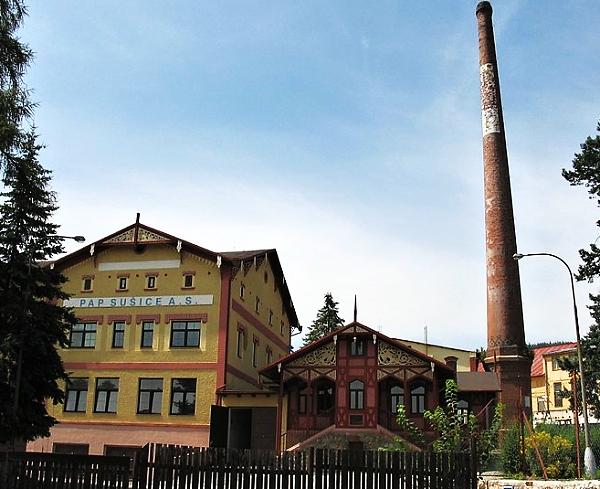 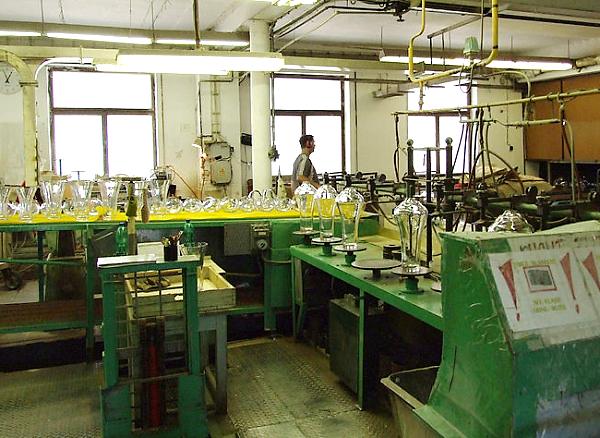 Sklárny Nižbor
výroba papírových obalů
Průmysl papírenský, polygrafický a vydavatelský
po roce 1989 velký vývoj (Štětí, Paskov, Větřní, Kolín, Praha aj.)
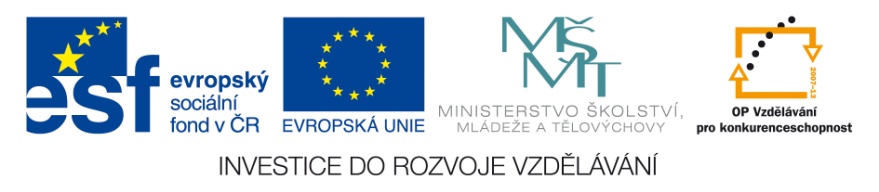 Zpracovatelský průmysl
Další významná odvětví
Průmysl potravin, nápojů
nejdůležitější a nejsilnější odvětví, zajišťuje základní potřebu obyvatelstva(mlýny, pivovary, mlékárny, masné závody, cukrovary, čokoládovny…)
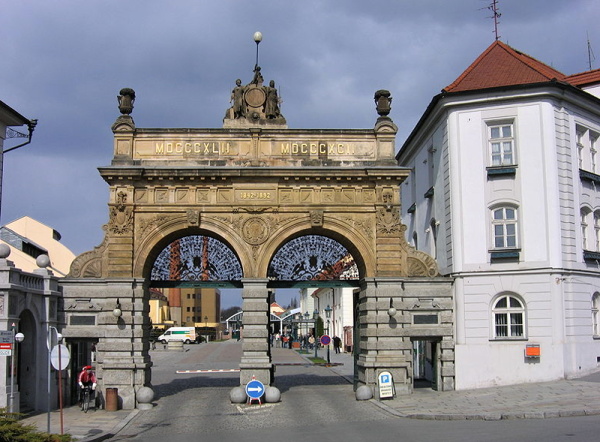 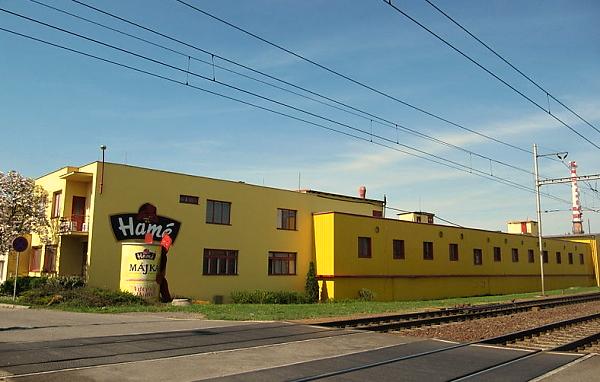 Hamé Babice
Prazdroj Plzeň
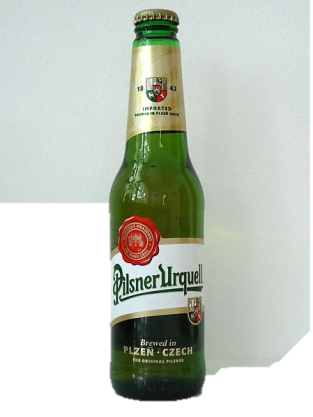 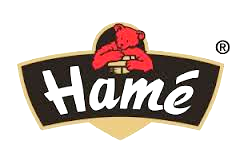 Mezi největší firmy patří: Prazdroj Plzeň, Radegast Nošovice,Madeta České Budějovice, Olma Olomouc, Hamé BabiceKostelecké uzeniny, Penam Brno, Mattoni Karlovy Vary…
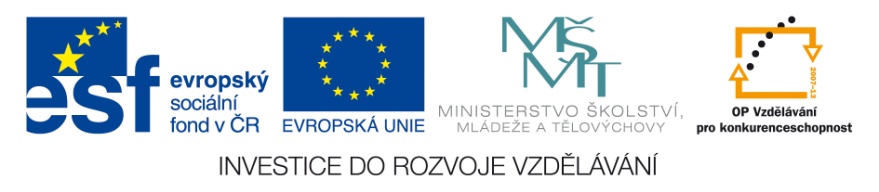 Úkol: Odpovídej na kontrolní otázky.
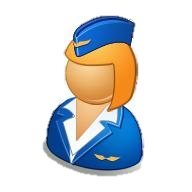 1. Na které tři základní skupiny podle mezinárodní klasifikace    OSN se dělí průmysl?
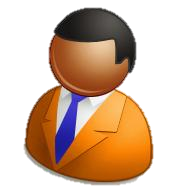 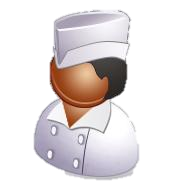 Těžební průmysl, výroba elektřiny, zpracovatelský průmysl.
2. V kterých oblastech ČR je nejvíce rozvinutý těžební průmysl?
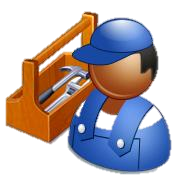 Ostravsko, Sokolovsko, severní Čechy – uhlí, těžba stavebních surovin je po celé ČR.
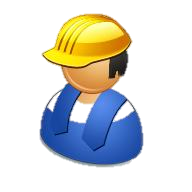 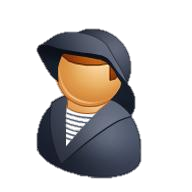 3. Které elektrárny převažují v ČR?
Tepelné.
4. Který zpracovatelský průmysl dominuje v ČR?
Strojírenský.
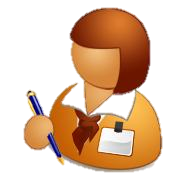 5. Vyjmenuj další významná odvětví zpracovatelského průmyslu.
Průmysl chemický, dřevozpracující, papírenský, nábytkářský, průmysl skla, porcelánu, keramiky, stavebních surovin…
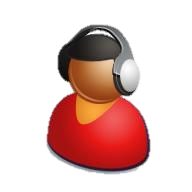 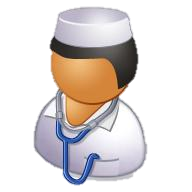 6. V kterých odvětvích průmyslu pracují lidé na obrázcích?
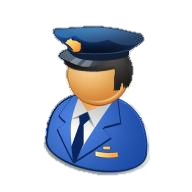 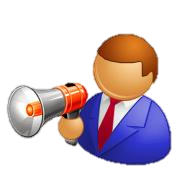 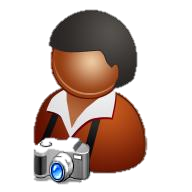 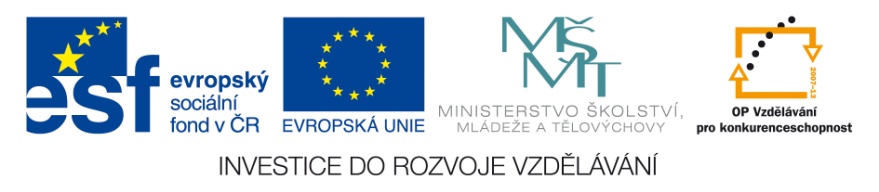 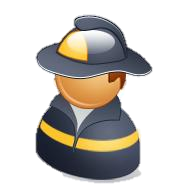 Použité zdroje
Hamr na Jezeře, důl 5568.jpg Skočit na: Navigace, Hledání. In: Wikipedia: the free encyclopedia [online]. San Francisco (CA): Wikimedia Foundation, 11.8.2010 [cit. 2013-08-16]. Dostupné z: http://cs.wikipedia.org/wiki/Soubor:Hamr_na_Jeze%C5%99e,_d%C5%AFl_5568.jpg 
 Koryčany - těžební středisko 2.jpg [x]. In: Wikipedia: the free encyclopedia [online]. San Francisco (CA): Wikimedia Foundation, 30.3.2011 [cit. 2013-08-16]. Dostupné z: http://commons.wikimedia.org/wiki/File:Kory%C4%8Dany_-_t%C4%9B%C5%BEebn%C3%AD_st%C5%99edisko_2.jpg
Kaolin outcrop.jpg. In: Wikipedia: the free encyclopedia [online]. San Francisco (CA): Wikimedia Foundation, 30.9.2012 [cit. 2013-08-16]. Dostupné z: http://commons.wikimedia.org/wiki/File:Kaolin_outcrop.jpg 
 Seznam elektráren v Česku. In: Wikipedia: the free encyclopedia [online]. San Francisco (CA): Wikimedia Foundation, 14.5.2013 [cit. 2013-08-16]. Dostupné z: http://cs.wikipedia.org/wiki/Elektr%C3%A1rny_v_%C4%8Cesku
Nuclear.power.plant.Dukovany.jpg. In: Wikipedia: the free encyclopedia [online]. San Francisco (CA): Wikimedia Foundation, 14.2.2010 [cit. 2013-08-16]. Dostupné z: http://cs.wikipedia.org/wiki/Soubor:Nuclear.power.plant.Dukovany.jpg 
DalesicePowerStation.jpg. In: Wikipedia: the free encyclopedia [online]. San Francisco (CA): Wikimedia Foundation, 8.9.2007 [cit. 2013-08-16]. Dostupné z: http://cs.wikipedia.org/wiki/Soubor:DalesicePowerStation.jpg 
OstruznaElektrarny.jpg. In: Wikipedia: the free encyclopedia [online]. San Francisco (CA): Wikimedia Foundation, 10.11.2008 [cit. 2013-08-16]. Dostupné z: http://cs.wikipedia.org/wiki/Soubor:OstruznaElektrarny.jpg 
 Jitex.jpg. In: Wikipedia: the free encyclopedia [online]. San Francisco (CA): Wikimedia Foundation, 18.2.2007 [cit. 2013-08-16]. Dostupné z: http://commons.wikimedia.org/wiki/File:Industrial_siding_jitex_pisek.jpg
 http://office.microsoft.com/cs-cz/images/?CTT=97
Brewery Gate Plzen 152.JPG.In:Wikipedia: the free encyclopedia [online].San Francisco (CA): Wikimedia Foundation, 21.5.2006 [cit.2013-08-16].Dostupné z:http://commons.wikimedia.org/wiki/File:Brewery_Gate_Plzen_152.JPG 
Babice (UH), Hamé.jpg. In: Wikipedia: the free encyclopedia [online]. San Francisco (CA): Wikimedia Foundation, 24.4.2011 [cit. 2013-08-16]. Dostupné z: http://commons.wikimedia.org/wiki/File:Babice_%28UH%29,_Ham%C3%A9.jpg
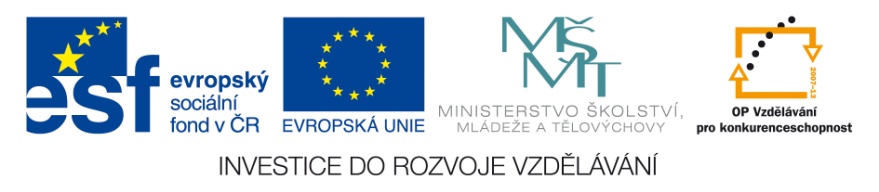 Použité zdroje
Škoda Superb II AMI.JPG. In: Wikipedia: the free encyclopedia [online]. San Francisco (CA): Wikimedia Foundation, 12.4.2008 [cit. 2013-08-16]. Dostupné z: http://commons.wikimedia.org/wiki/File:%C5%A0koda_Superb_II_AMI.JPG 
SkodaSuperB.jpg. In: Wikipedia: the free encyclopedia [online]. San Francisco (CA): Wikimedia Foundation, 20.2.2006 [cit. 2013-08-16]. Dostupné z: http://commons.wikimedia.org/wiki/File:SkodaSuperB.jpg 
New Škoda logo-2.jpg. In: Wikipedia: the free encyclopedia [online]. San Francisco (CA): Wikimedia Foundation, 28.6.2011[cit. 2013-08-16].Dostupné z: http://commons.wikimedia.org/wiki/File:New_%C5%A0koda_logo-2.jpg
Spolana logo.png. In: Wikipedia: the free encyclopedia [online]. San Francisco (CA): Wikimedia Foundation, 7.4.2009 [cit. 2013-08-16]. Dostupné z: http://commons.wikimedia.org/wiki/File:Spolana_logo.png 
Neratovice Spolana 965.JPG. In: Wikipedia: the free encyclopedia [online]. San Francisco (CA): Wikimedia Foundation, 27.6.2007 [cit. 2013-08-16]. Dostupné z http://cs.wikipedia.org/wiki/Soubor:Neratovice_Spolana_965.JPG 
Třinecké železárny.jpg. In: Wikipedia: the free encyclopedia [online]. San Francisco (CA): Wikimedia Foundation, 16.5.2008 [cit. 2013-08-16]. Dostupné z: http://cs.wikipedia.org/wiki/Soubor:T%C5%99ineck%C3%A9_%C5%BEelez%C3%A1rny.jpg
České Budějovice, továrna Koh-I-Noor, komín.JPG. In: Wikipedia: the free encyclopedia [online]. San Francisco (CA): Wikimedia Foundation, 24,1.2008 [cit. 2013-08-16]. Dostupné z: http://cs.wikipedia.org/wiki/Soubor:%C4%8Cesk%C3%A9_Bud%C4%9Bjovice,_tov%C3%A1rna_Koh-I-Noor,_kom%C3%ADn.JPG
Nižbor, sklárna, příprava vyfouknutých váz.jpg Skočit na: Navigace, Hledání Soubor His. In: Wikipedia: the free encyclopedia [online]. San Francisco (CA): Wikimedia Foundation, 2.7.2008 [cit. 2013-08-16]. Dostupné z: http://cs.wikipedia.org/wiki/Soubor:Ni%C5%BEbor,_skl%C3%A1rna,_p%C5%99%C3%ADprava_vyfouknut%C3%BDch_v%C3%A1z.jpg
PAP Sušice.jpg. In: Wikipedia: the free encyclopedia [online]. San Francisco (CA): Wikimedia Foundation, 11.2.2011 [cit. 2013-08-16]. Dostupné z: http://cs.wikipedia.org/wiki/Soubor:PAP_Su%C5%A1ice.jpg 
Pilsner.Urquell.JPG. In: Wikipedia: the free encyclopedia [online]. San Francisco (CA): Wikimedia Foundation, 17.5.2012 [cit. 2013-08-16]. Dostupné z: http://commons.wikimedia.org/wiki/File:Pilsner.Urquell.JPG 
Geografie Česká republika. Praha 2: SPN-pedagogické nakladatelství, akciová apolečnost, 2004.ISBN 80-7235-266-0.
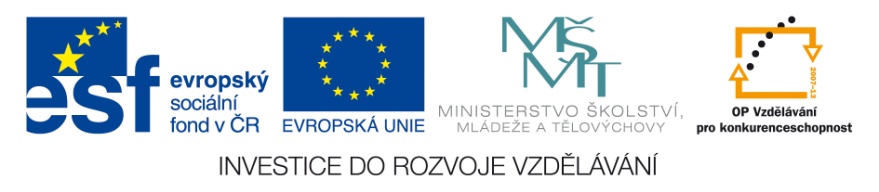